Инновационные технологии в ДОУ по ФГОС
Современный педагог - это тот, кто постоянно развивается, самообразовывается, ищет новые пути развития и образования детей. Все это становится возможным благодаря его активной позиции и творческой направленности.
В современных условиях педагог, прежде всего, исследователь, обладающий высоким уровнем педагогического мастерства, научным психолого-педагогическим мышлением, развитой педагогической интуицией, обогащением  и передачей своего  педагогического опыта.
Отсюда следует, что педагог, постоянно повышающий уровень своего профессионального мастерства, способный к внедрению инновационных технологий - сможет более качественно осуществлять воспитательно-образовательный процесс.
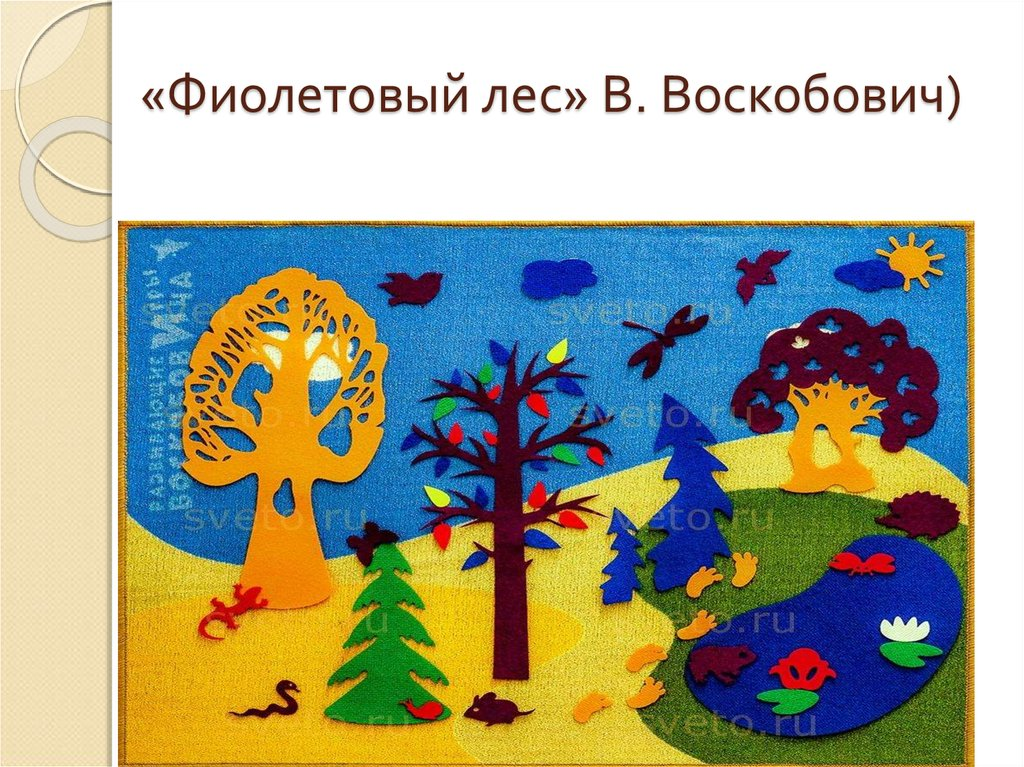 Что же такое инновация?Любая инновация представляет собой не что иное, как создание и последующее внедрение принципиально нового компонента, вследствие чего происходят качественные изменения среды.
Инновационные технологии в ДОУ по ФГОС- это система способов, приемов обучения и средств воспитания, направленная на достижение позитивных результатов за счет изменения личностного развития ребенка в современных условиях. Расскажем о том, что такое инновационные технологии, как их использовать в детском саду, какие технологии можно отнести к инновационным и как анализировать инновационные технологии.
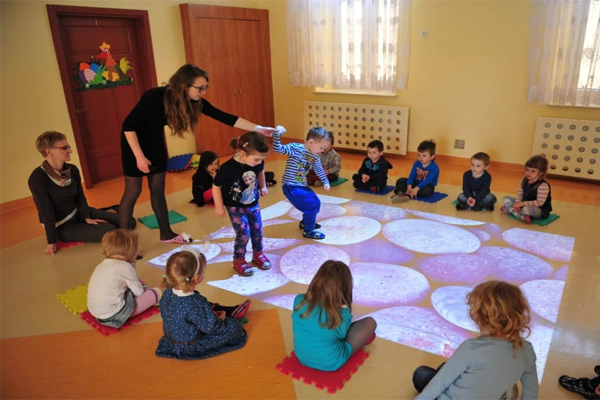 Основные виды инновационных технологий,применяемых в ДОУ.
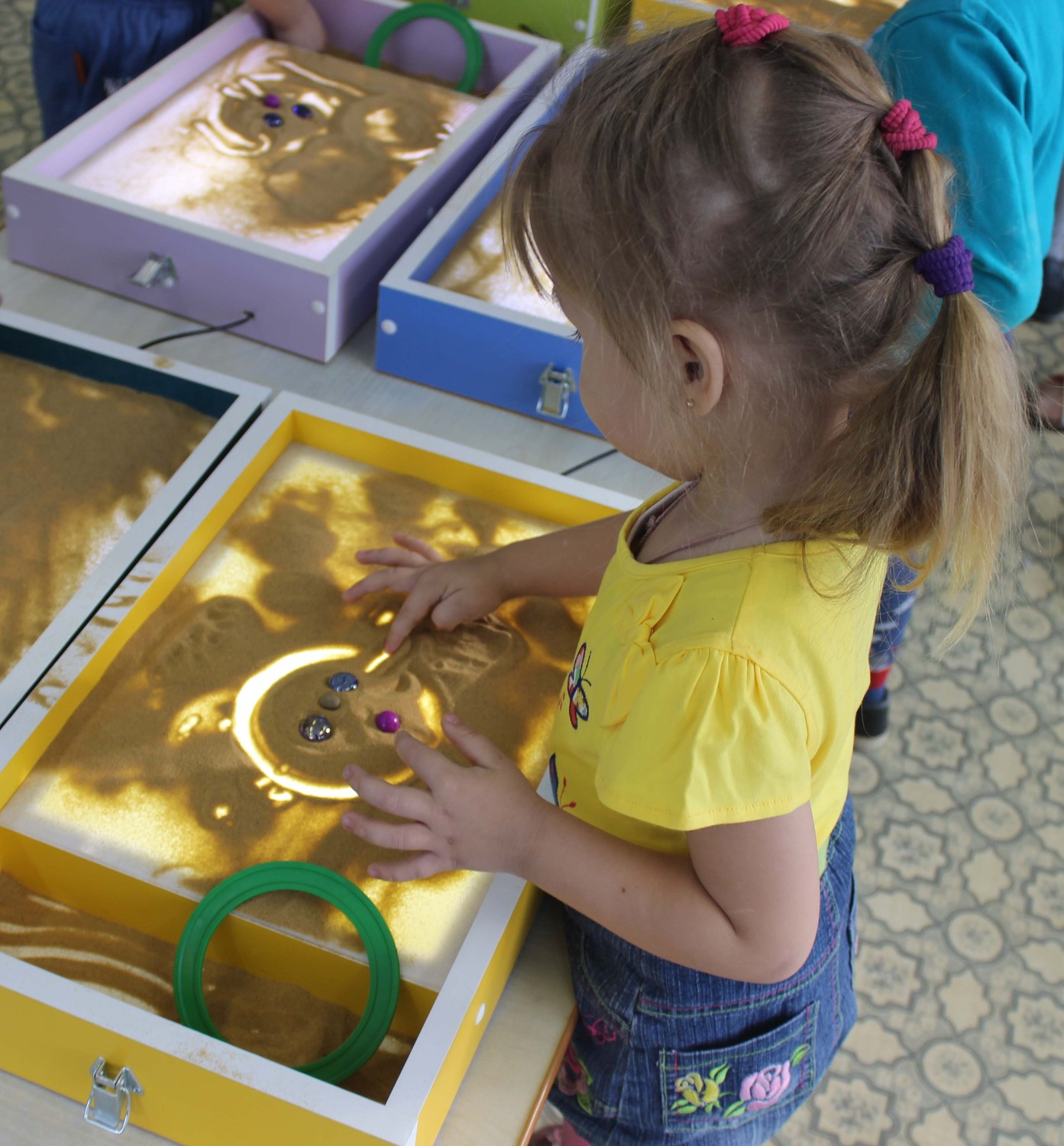 здоровьесберегающие технологии;
 технологии проектной деятельности
 технология исследовательской деятельности
проблемного обучения
технология «Лэпбук»
 игровая технология
 технология «ТРИЗ»
развивающие технологии;
 коррекционные технологии;
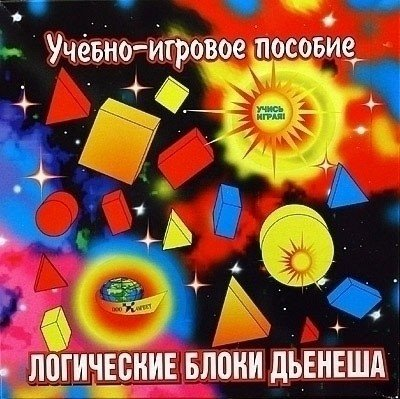 Развивающие технологии
В традиционном обучении ребёнку представляется для изучения уже готовый продукт, шаблон действия. При развивающем обучении ребёнок самостоятельно должен прийти к какому-либо мнению, решению проблемы в результате анализа своих действий.                                                                         Поэтому в развивающем обучении нежелательно и, по-видимому, невозможно задавать готовые определения. Это тот результат, к которому нужно прийти в конечном итоге, в результате анализа.

Коррекционные технологии
Их целью является снятие психоэмоционального напряжения дошкольников. Виды: сказкотерапия, цветотерапия, музыкальная терапия.
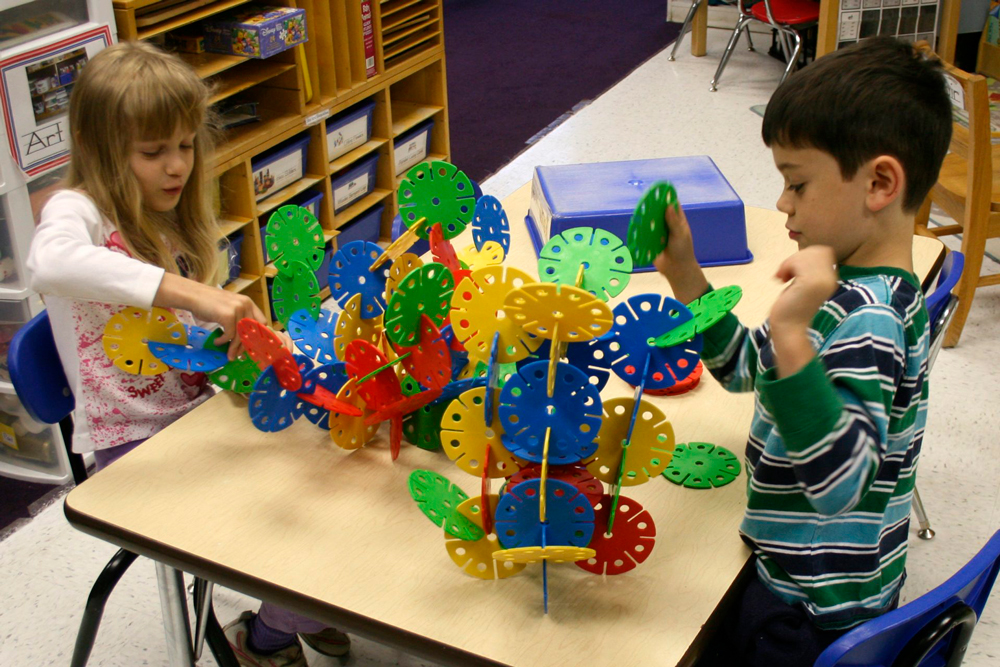 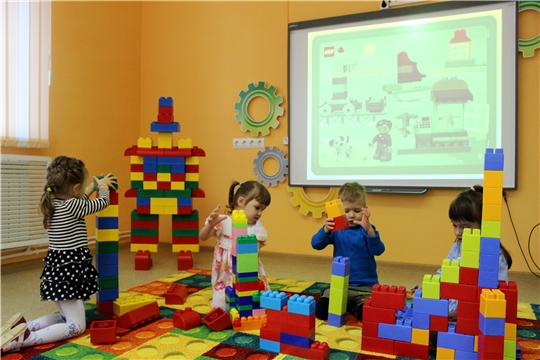 Актуальность использования Инновационных Технологий:- значительно повышается интерес детей к образовательной деятельности;- развивается воображение и творческие способности детей;- повышается непроизвольное внимание детей, которое помогает развить произвольное;- позволяют моделировать такие жизненные ситуации, которые нельзя или очень сложно увидеть в повседневной жизни;- способствуют более эффективному усвоению знаний;- позволяют многократно возвращаться к изучаемому материалу, усложняя и изменяя задачи, добавляя задания;- позволяют фиксировать и анализировать результат деятельности;
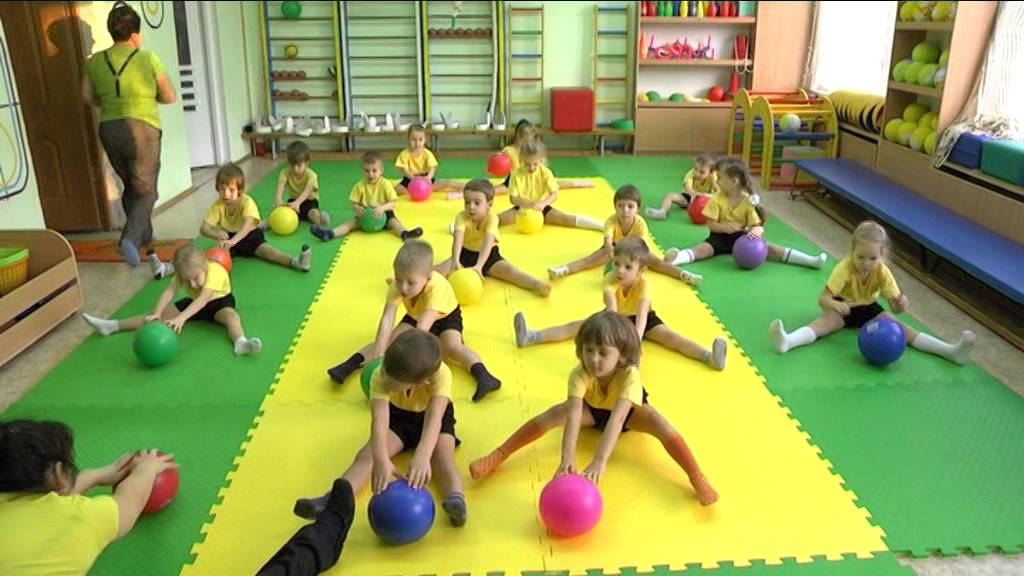 Инновационные педагогические технологии в ДОУ помогают «наставникам» найти подход к каждому отдельному ребенку, учитывать его особенности, черты характера и склад ума, и превращать занятия в увлекательное и необыкновенное «приключение». Благодаря этому малыши с удовольствием посещают ДОУ и с каждым днем обогащают свой пока еще небольшой багаж знаний.